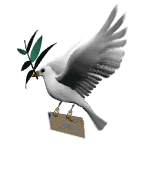 শুভেচ্ছা
পাঠ  উপস্থাপনায়
দুলাল হালদার 
সহকারি শিক্ষক
কুমনা সরকারি প্রাথমিক বিদ্যালয়। 
ছাতক, সুনামগঞ্জ।
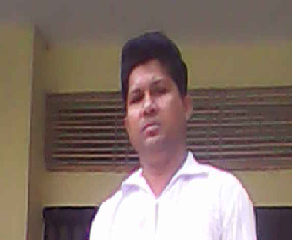 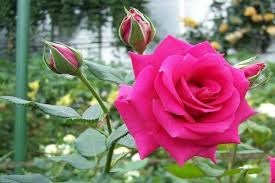 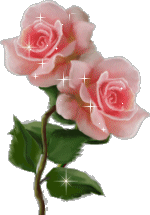 শ্রে
নি
প্রথম
বি
ষয়
বাংলা
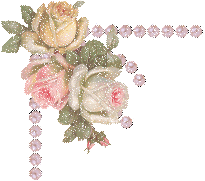 পাঠ পরিচিতি
পাঠ নং-১৩

পাঠের শিরোনাম-বর্ণ শিখি  
ক  খ  গ   ঘ  ঙ 
পাঠের অংশ-ছবি দেখি ও শব্দ বলি
শিখনফল
স্পষ্ট,শুব্দ ও প্রমিত উচ্চারনে সাবলিল ভাবে ব্যাঞ্জনবর্ণ পড়তে পারবে।
এসো আমরা একটি ভিডিও দেখিঃ
রিড- ই -কনটেন্ট
ছবির দিকে তাকাও।
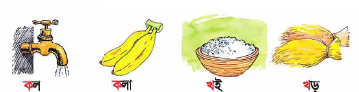 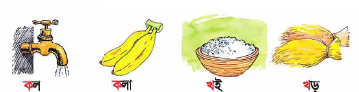 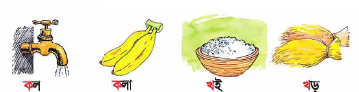 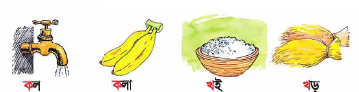 এটি কিসের ছবি?
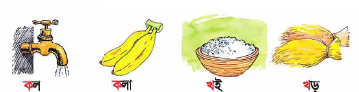 কল
এটি কিসের ছবি?
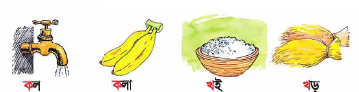 কলা
এটি কিসের ছবি?
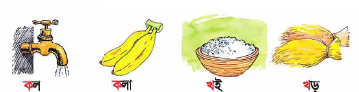 খই
এটি কিসের ছবি?
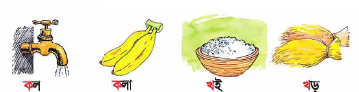 খড়
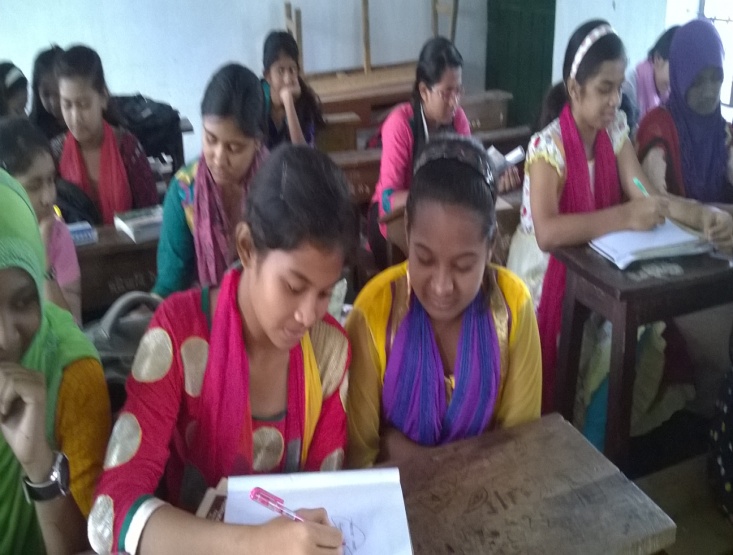 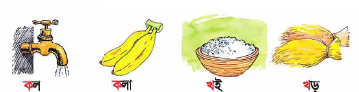 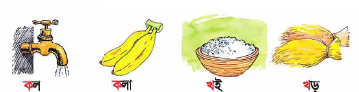 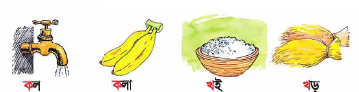 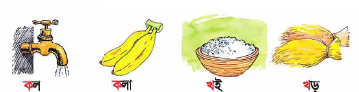 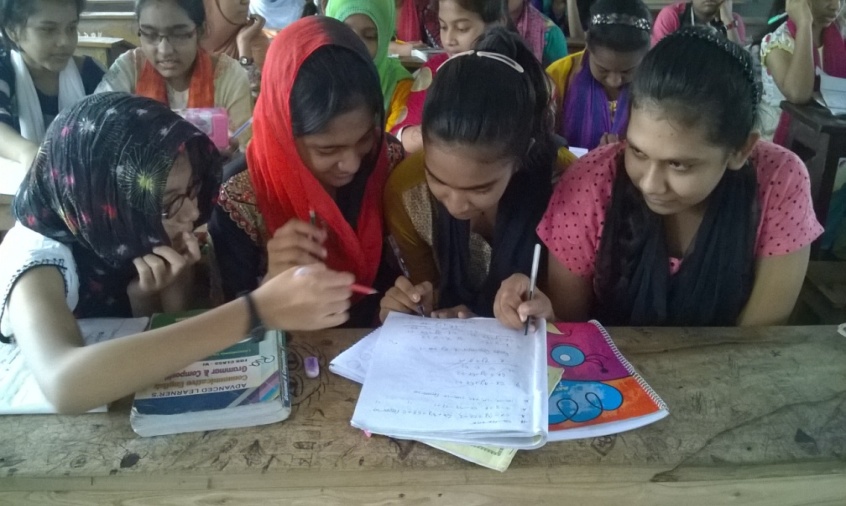 লা
ক
লম
চু
ল
বর
খ
লই
ড়
ই
ক
খ
?
মূল্যায়ন
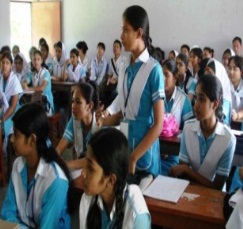 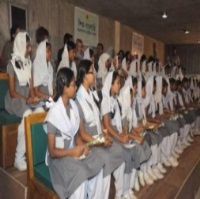 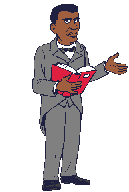 এসো নিজে বলি
কল
খই
কলা
খড়
এসো মিল করি
খখক 
ক
কল
কলা
খই
খড়
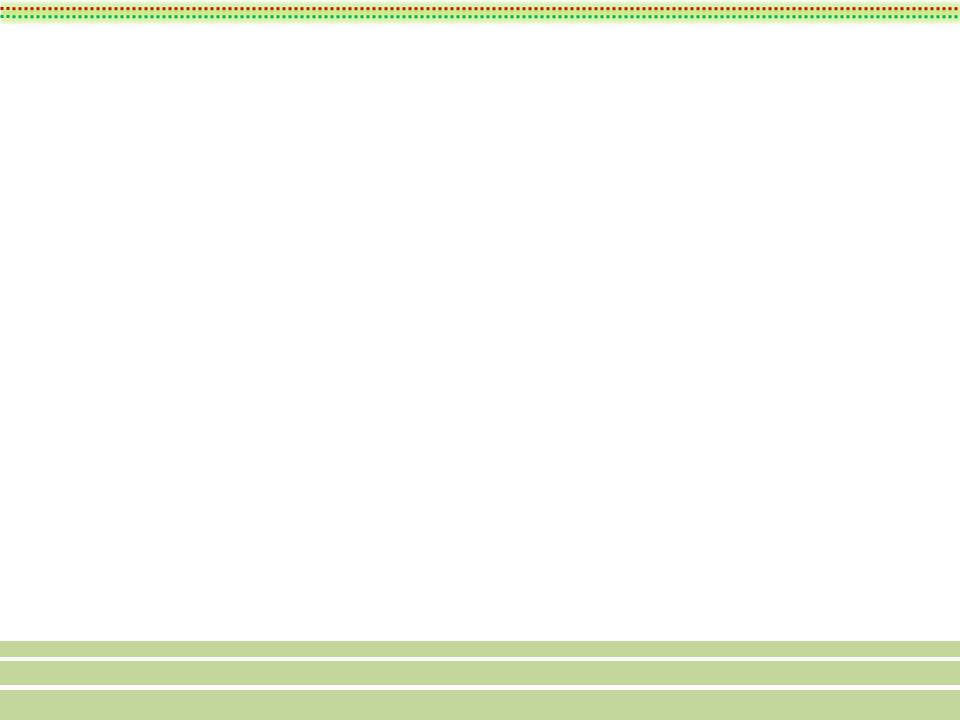 আবার দেখা হবে
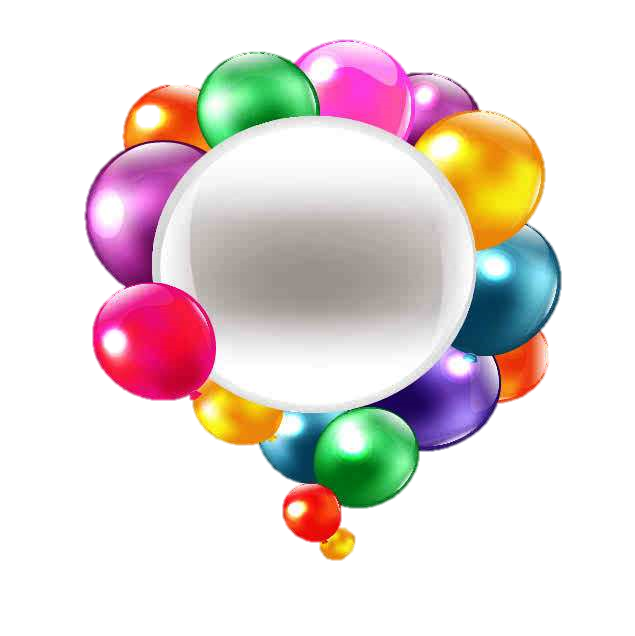 “সবাইকে ধন্যবাদ ”
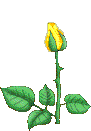 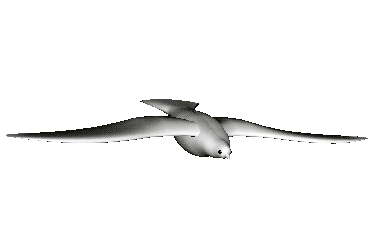 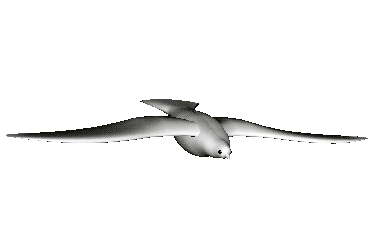 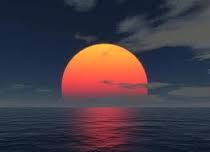 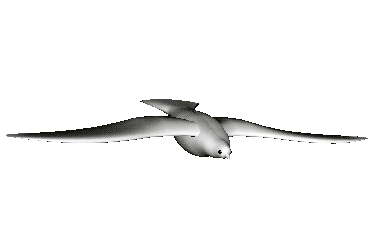 সবাইকে আন্তরিক ধন্যবাদ জানিয়ে-
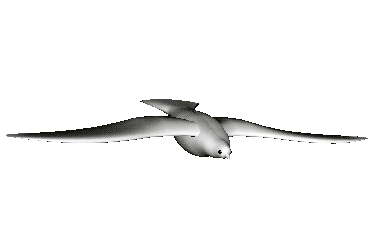 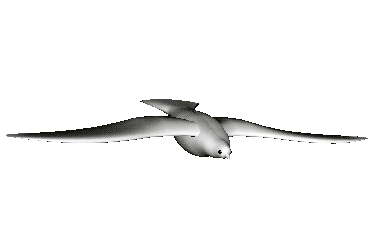 শুভ বিদায় ।
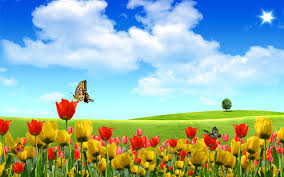